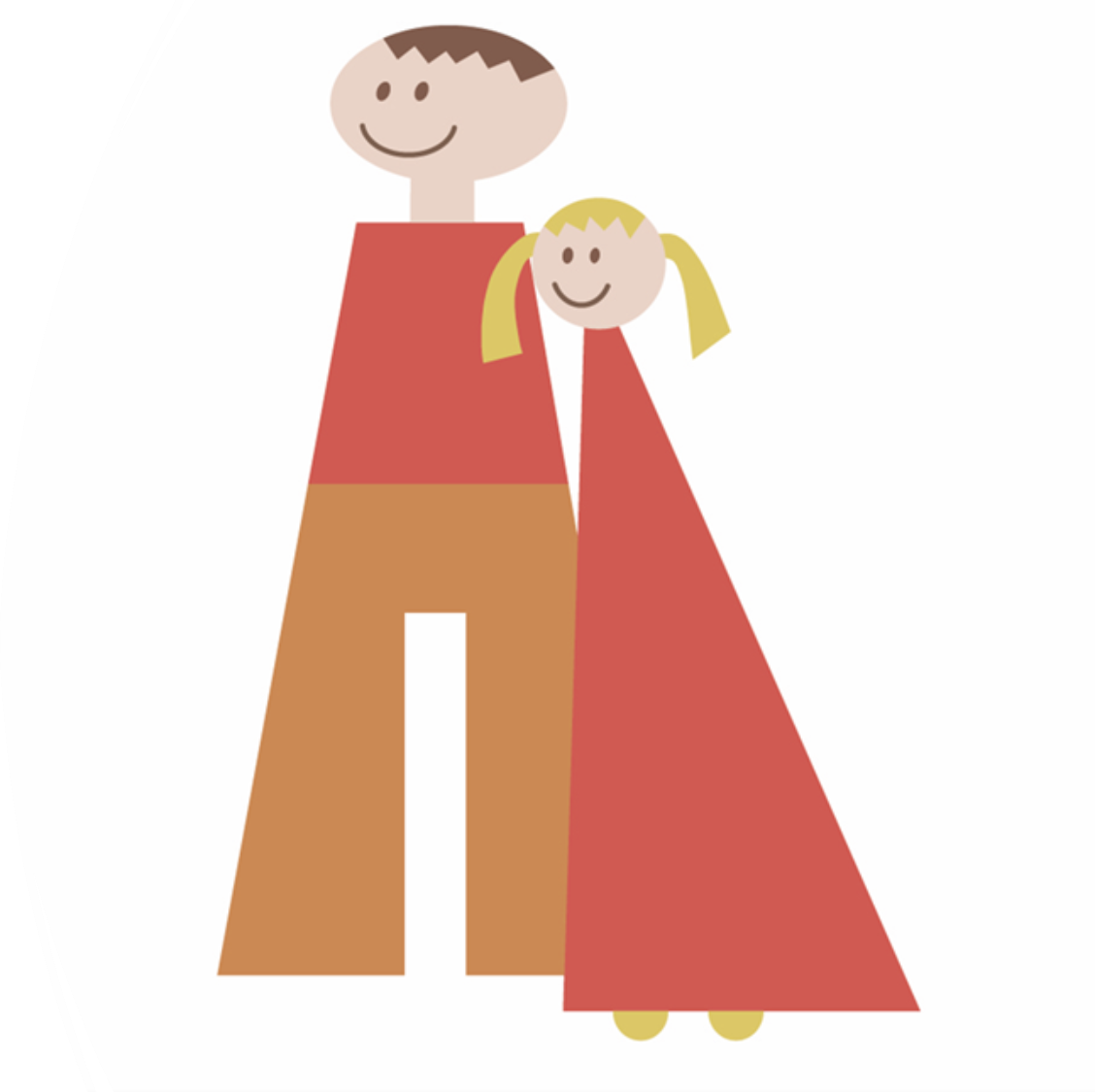 MŠ Tasov
Motto:POVĚZ MI A ZAPOMENU.UKAŽ MI A ZAPAMATUJI SI.NECH MĚ TO UDĚLAT A NAUČÍM SE.
Vzdělávací program „Barevný svět“
Naším cílem je poskytnout dětem činnosti, které podporují jejich přirozený vývoj a rozvoj.

Inspirujeme se:
programem Začít spolu
pedagogikou M. Montessori
pedagogikou F. Ketta
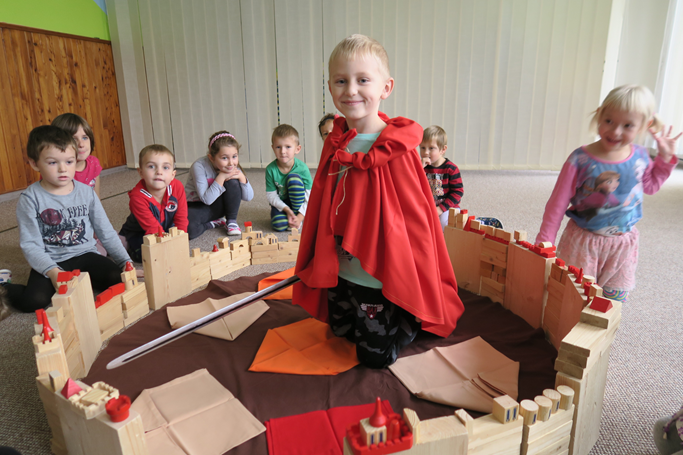 Pedagogika Franzze Ketta
alternativní pedagogický směr
celistvá na smysl zaměřená
existenciální – nebyl jsem do světa vhozen, ale poslán, abych se stal tím, kým jsem. 
vztahová – já, já – ty, já – my
rozvíjející osobní jedinečnost - vzniklý obraz umožňuje zpřítomnění emocionálního prožitku
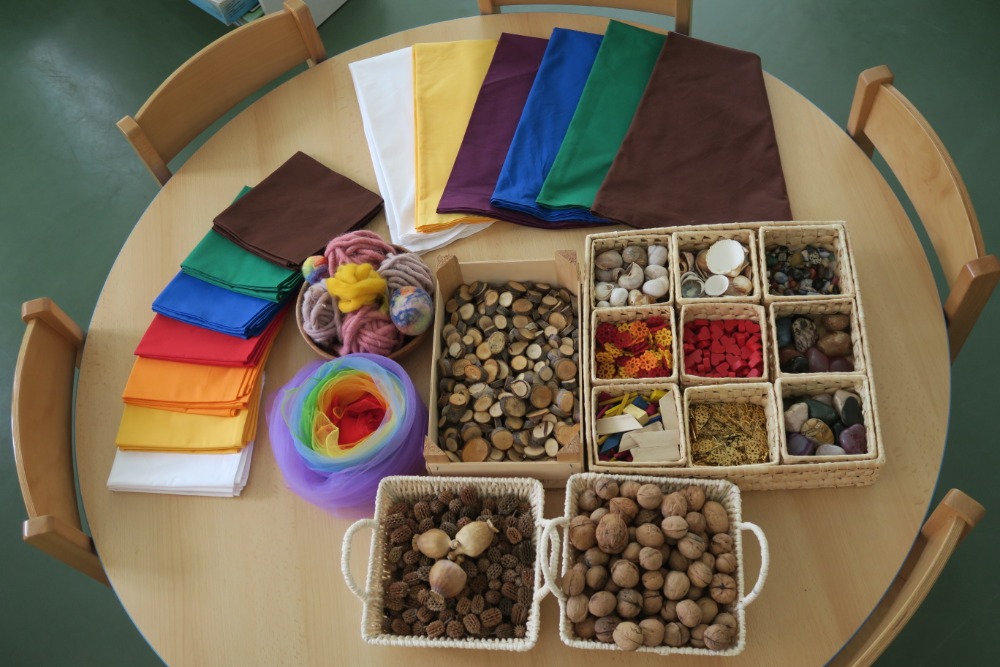 Vznik
začala se rozvíjet v 70. letech minulého století v Mnichově
u zrodu tohoto způsobu práce stáli Esther Kaufmannová a Franz Kett
v tom čase pracovali s dětmi z cizojazyčných (díky migraci), problémových a sociálně slabých rodin
v průběhu let se z něj vytvořil pedagogický systém se svými postupy, principy, metodami a specifickými pomůckami
je vhodná pro všechny věkové kategorie
v ČR se tato pedagogika rozvíjí od konce 90. let minulého století
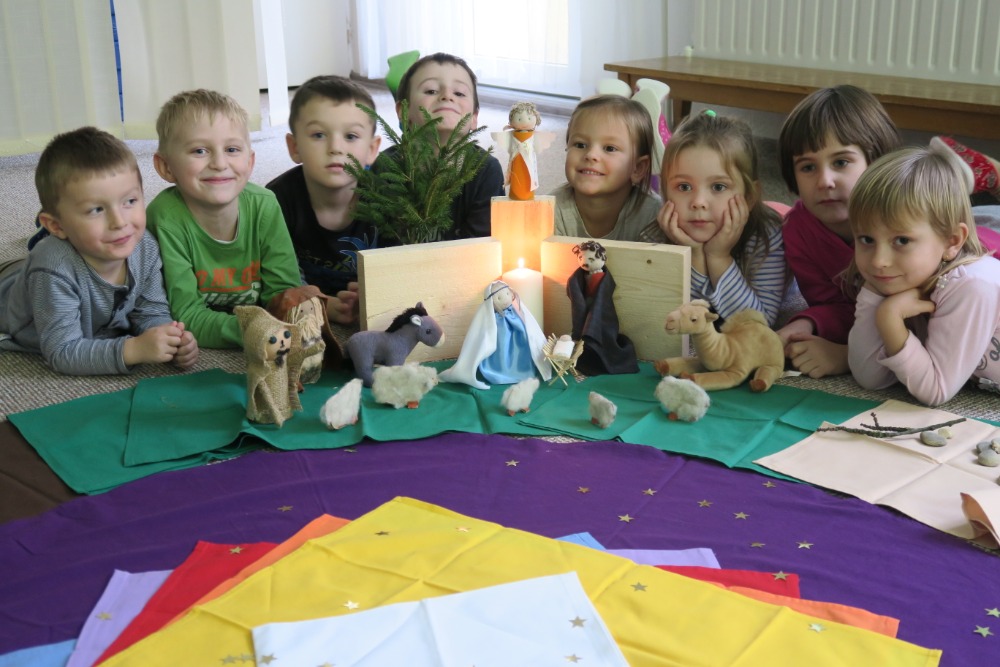 Výstup
děti dle vlastní fantazie skládají obrazy z šátků různých barev, přírodnin, drobného dekoračního materiálu a tím tvoří komplexní obraz
více na informací: www.kett.cz
„Život je darovaný. Jsem darem a úkolem současně.“ F. Kett
Děkujeme za pozornost